HOW TO HANDLE A DISCLOSURE OF SEXUAL ASSAULT ON CAMPUS
Objectives
Who are we?
What is sexual assault?
Why is this important?
What to do if a student discloses sexual violence?
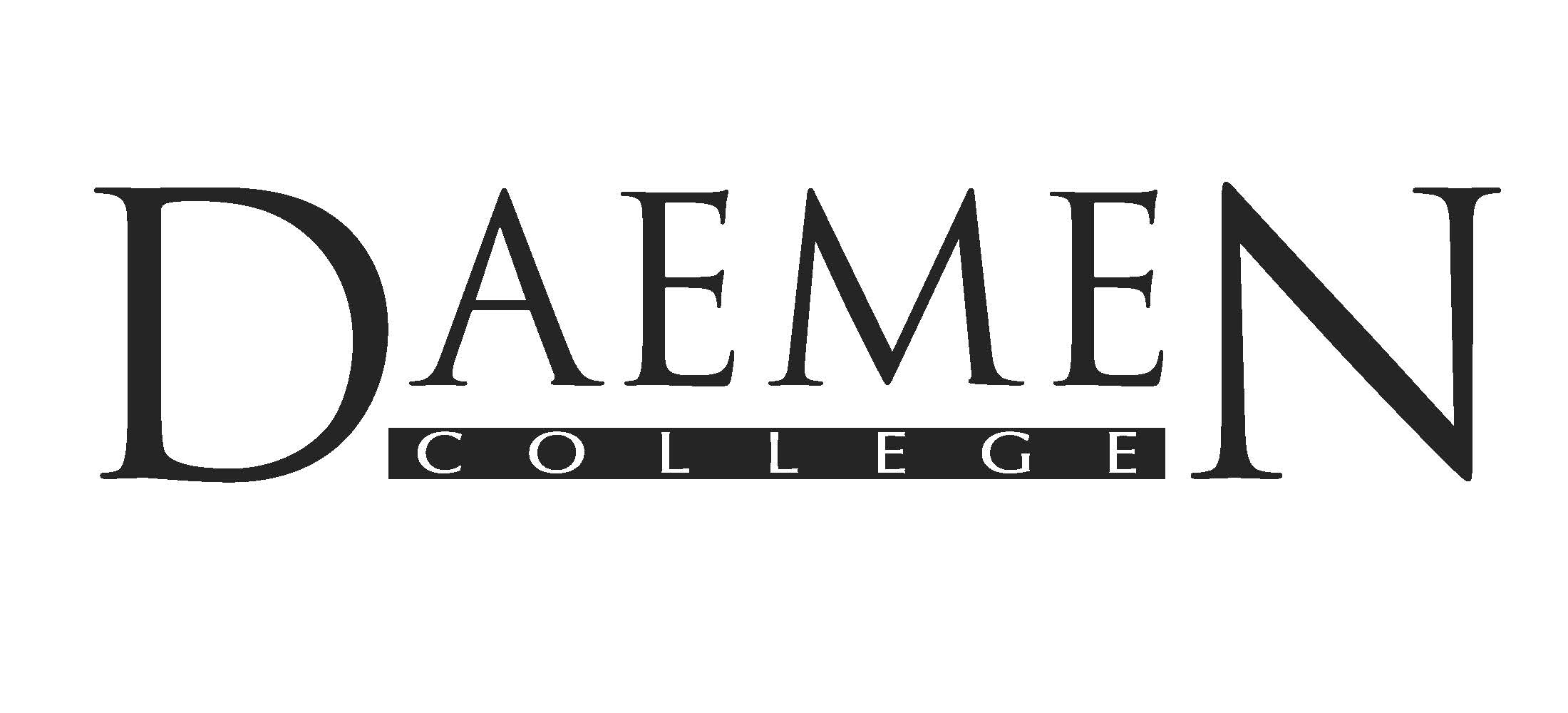 Who are we?
[Speaker Notes: Introduce self and title
Explanation of Crisis Services Advocate Program collaboration with Campuses
Our role on campus]
What is sexual assault?
Sexual assault is any sexual act committed against a person without their consent. It is a blanket term used to describe any non-consensual sexual act. Sometimes, the term “sexual violence” is used interchangeably with sexual assault. 

Affirmative Consent is a knowing, voluntary, and mutual decision among all participants to engage in sexual activity.
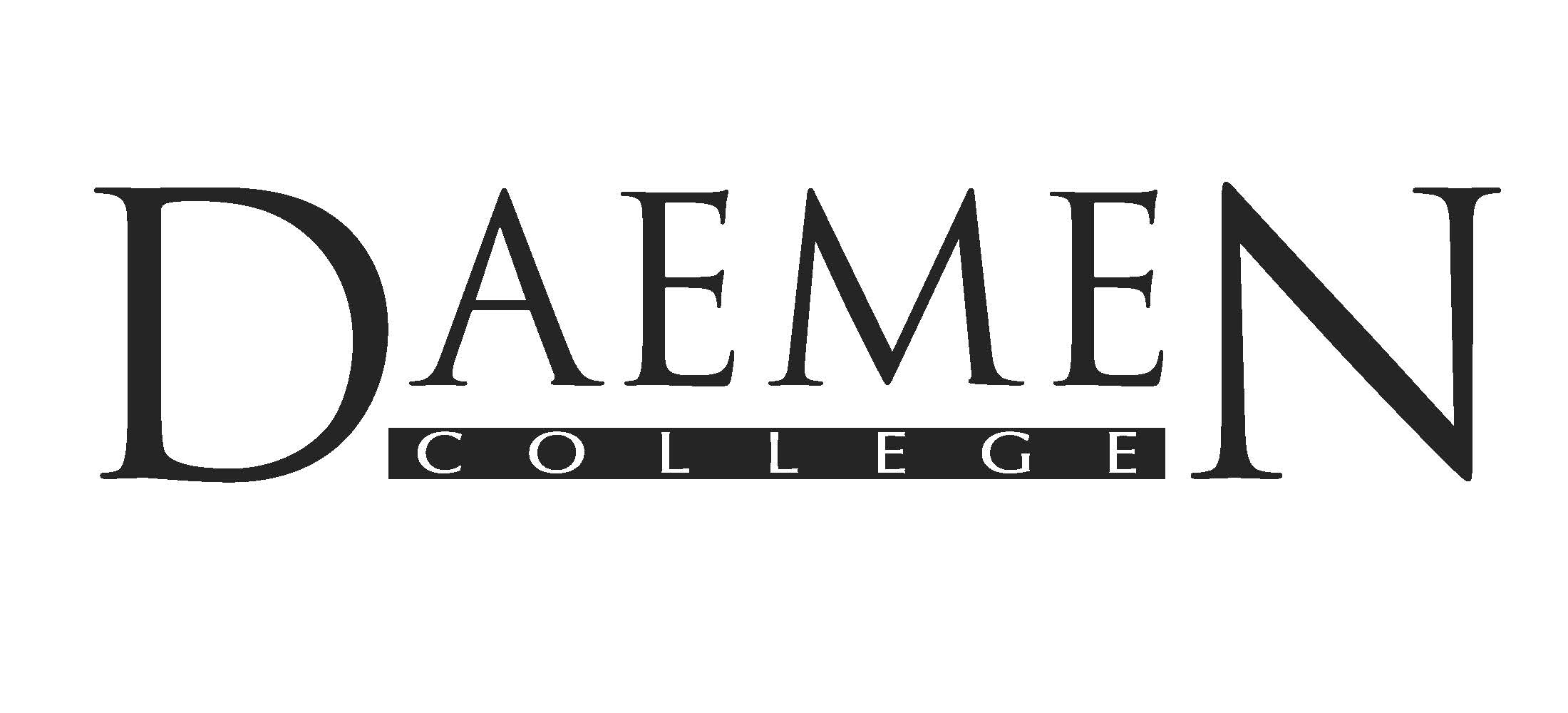 Clery Act
Record and report certain crime statistics
Annual Security Report (ASR) 
Available annually on or before October 1st 
Timely warning about crimes on or off campus that pose a threat
Make campus security policies public
Campus Security Authority (CSA)
Who is a CSA on campus
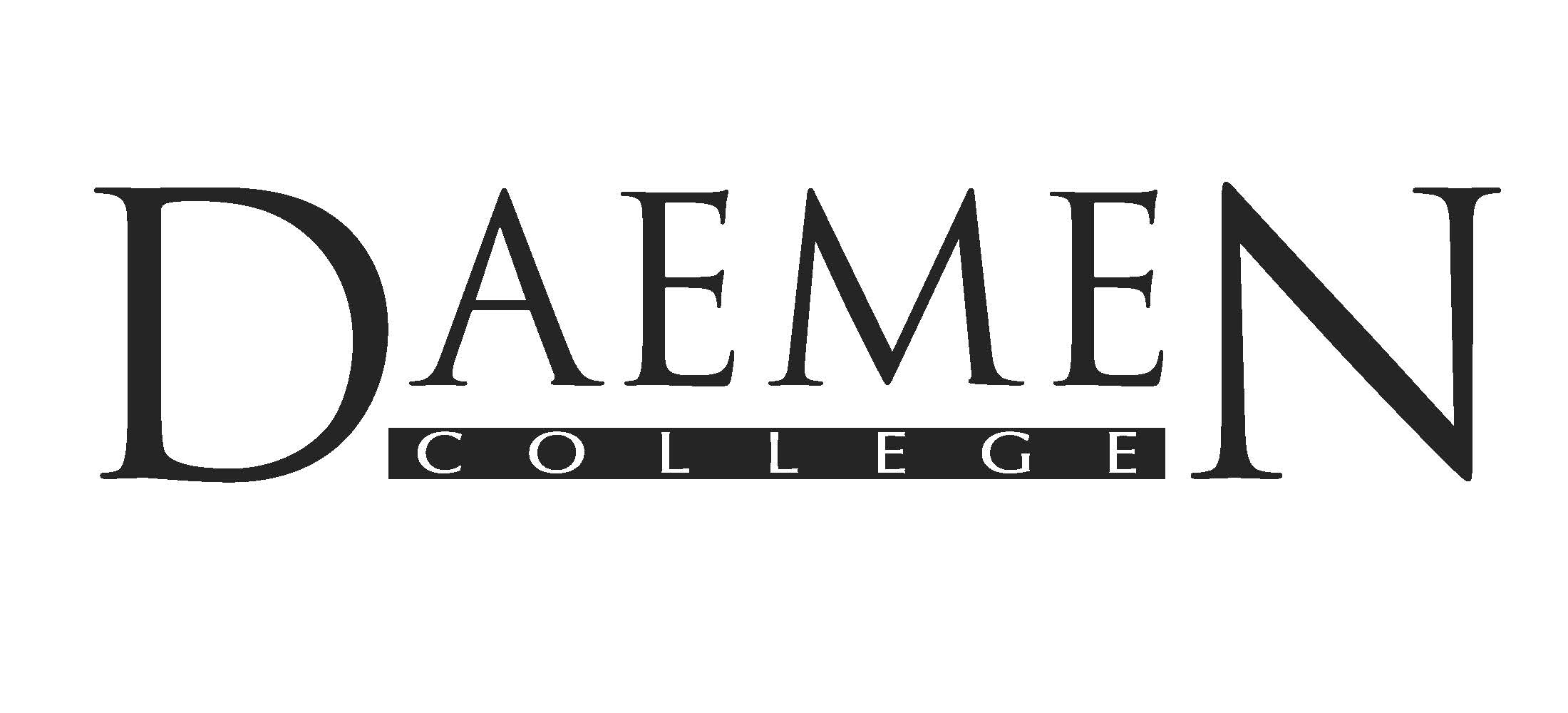 Title IX
Prohibits sex discrimination in education
Addresses sexual harassment and sexual violence
Clear policies and procedures
timely response and investigation of reports of sexual violence
Responsible Person 
Who is a responsible person on campus
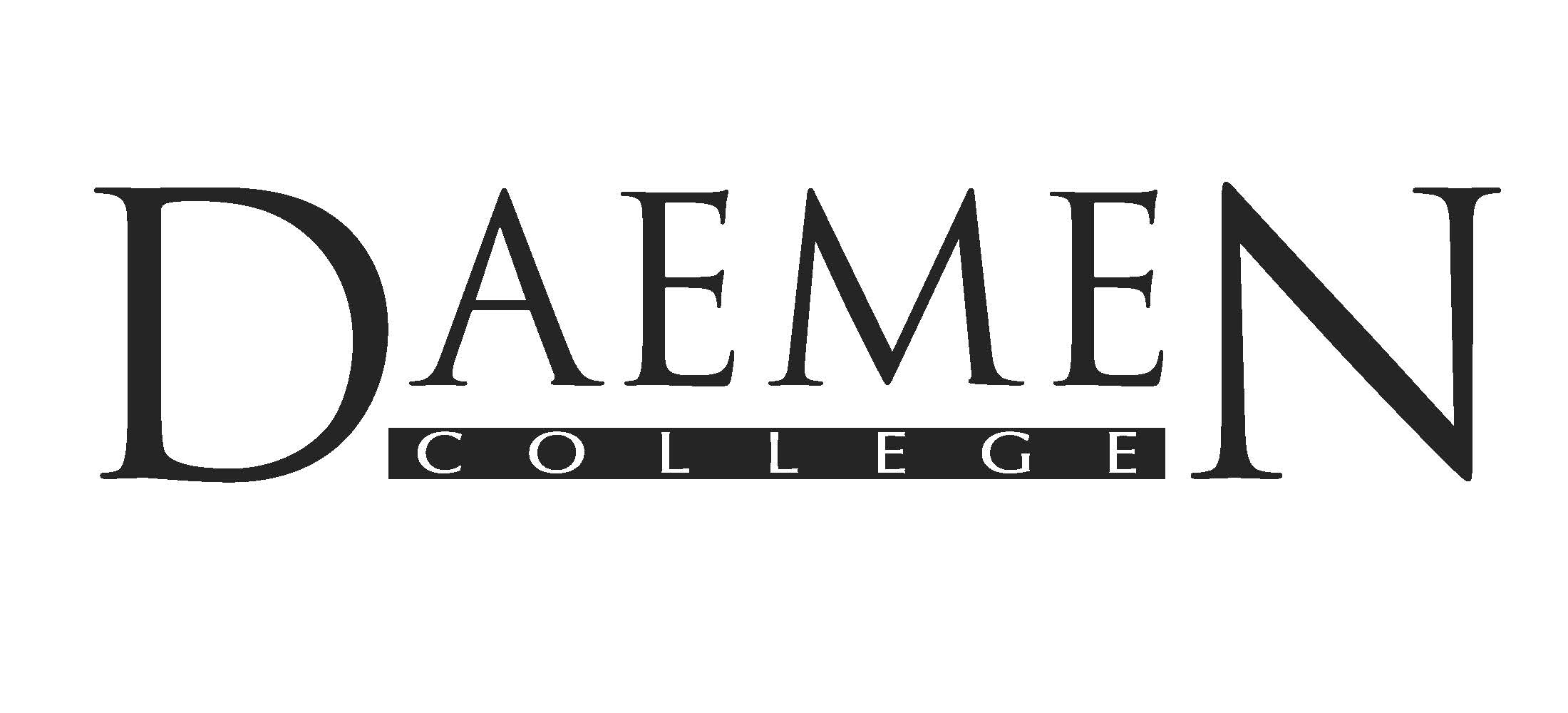 Enough is Enough
Uniform definition of affirmative consent
Yes means yes 
Student Bill of Rights  
Can be accessed here: http://www.daemen.edu/student-life/student-affairs/sexual-assault-violence-prevention 
Statewide amnesty policy 
Expanded access to law enforcement
Comprehensive training requirements for administrators, staff, and students
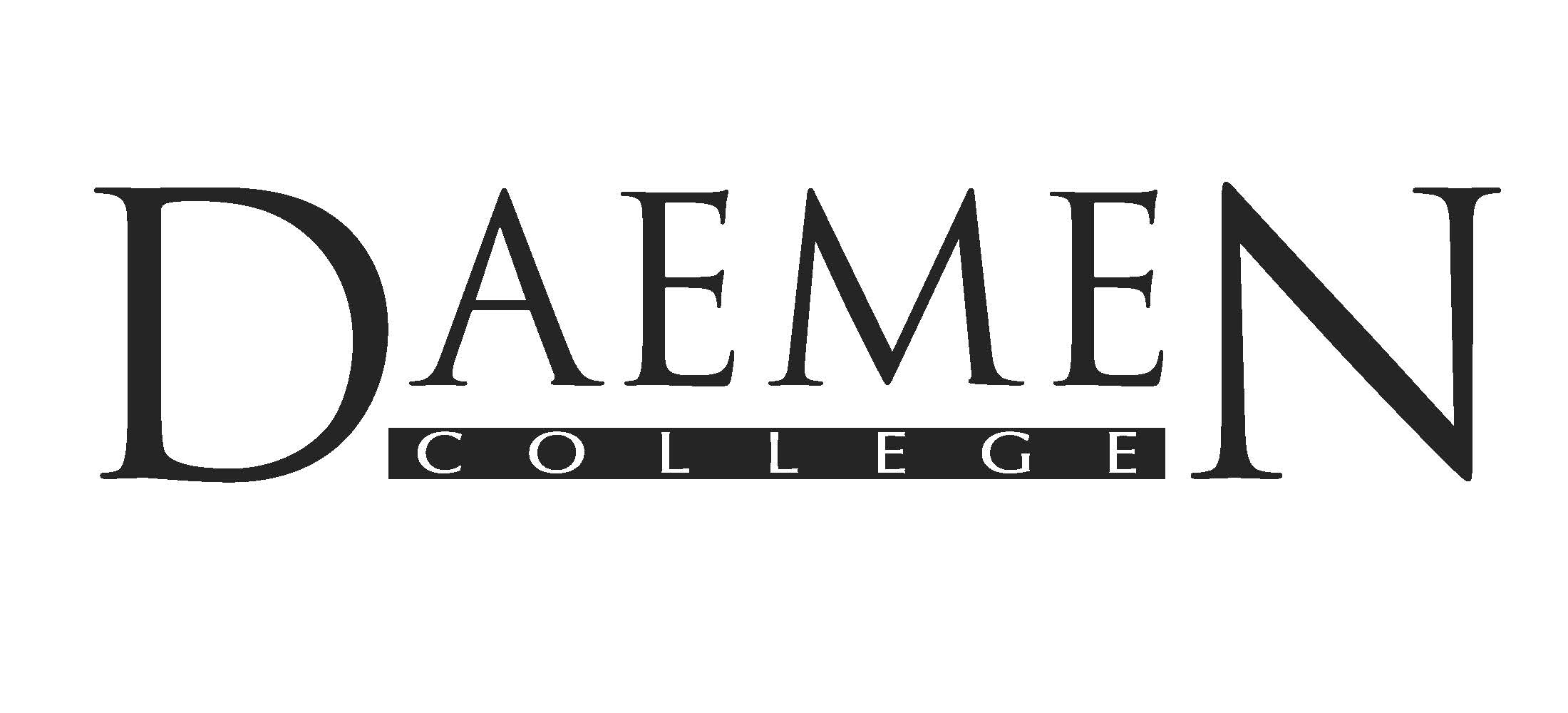 What to do if a student discloses sexual violence?
DON’T PANIC!!!!!
It takes a great deal of courage for a survivor of sexual violence to tell someone that they have been assaulted. You might be the very first person that a survivor reports to. 

Your response to this disclosure is important.
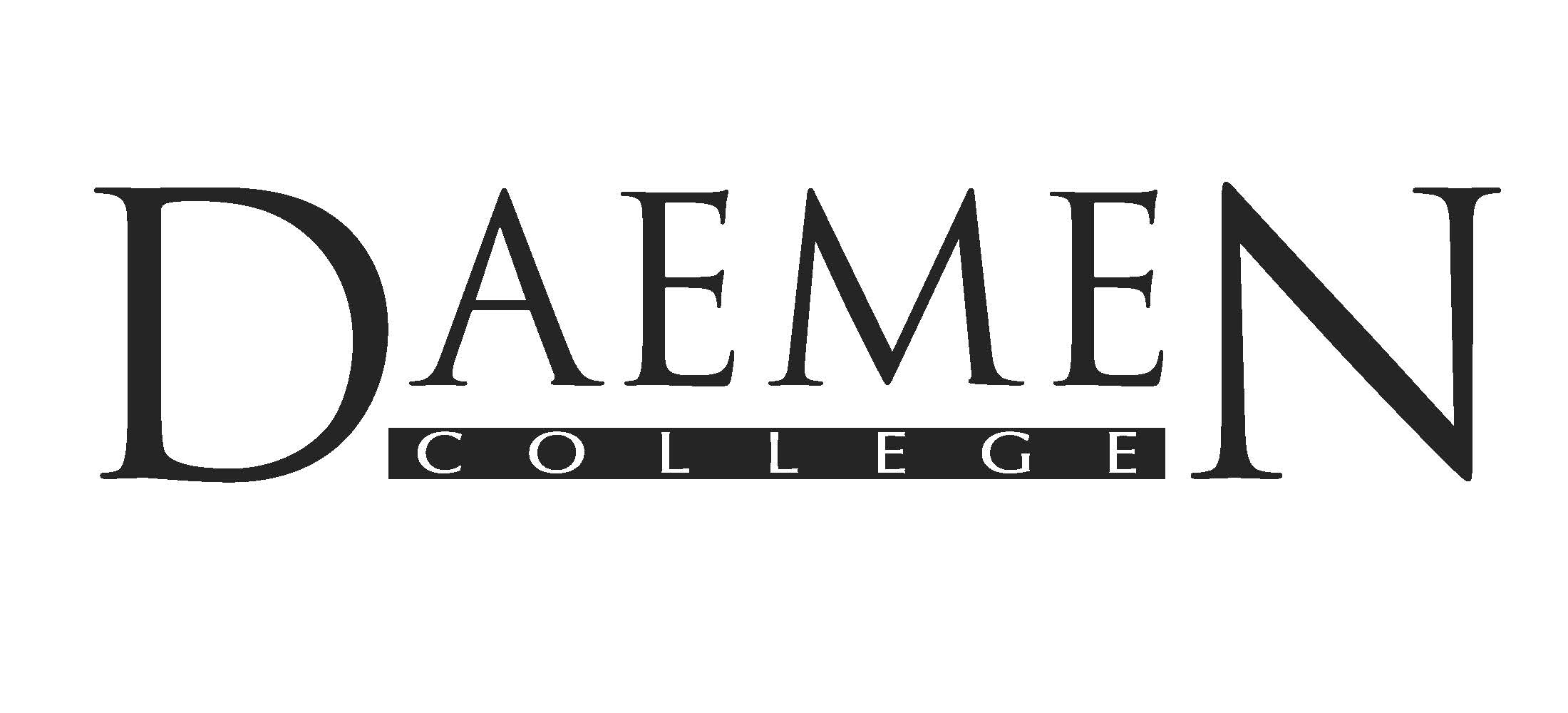 How to respond when a student says they’ve experienced sexual violence…
What to do:
Talk to them in a safe and confidential space
Believe them
Listen with empathy
Be patient 
Provide appropriate resources:
DO SOMETHING brochure 
Student Bill of Rights
Student Affairs Office 
Counseling Services
Crisis Services
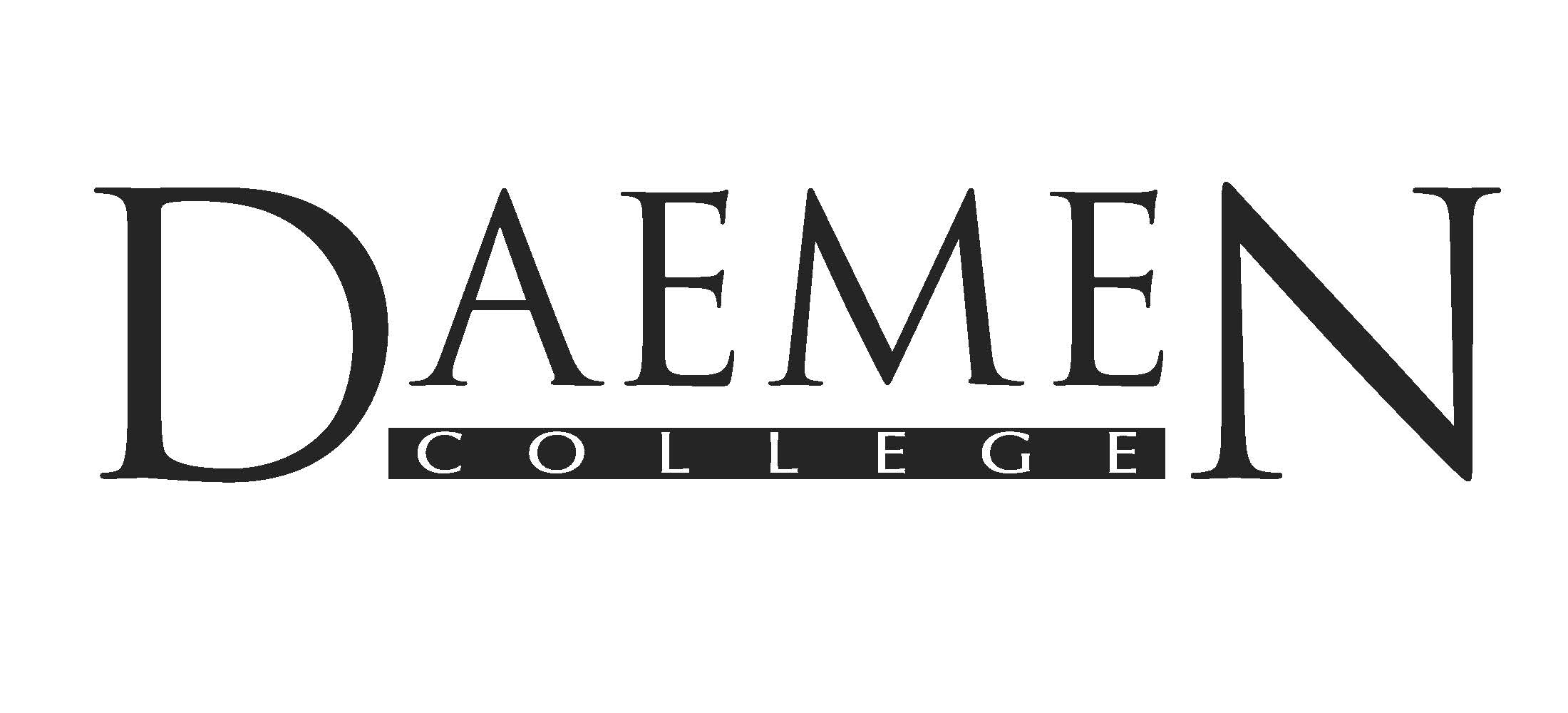 How to respond when a student says they’ve experienced sexual violence…
What NOT to do:
Blame the survivor 
Make promises you cannot keep
Become overly involved
Investigate disclosure
Be judgmental 
Ask questions that imply fault
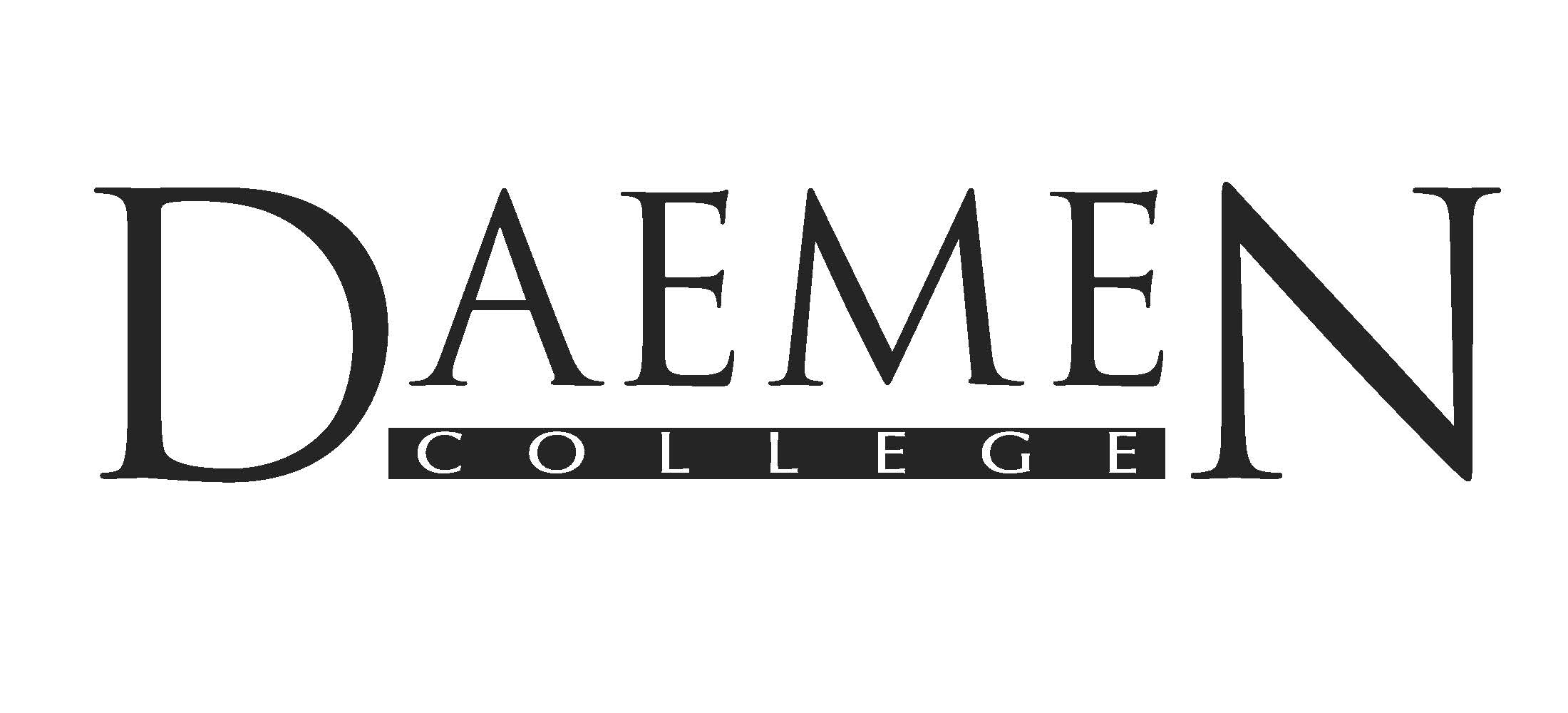 How to respond:
Contact Campus Safety at  716-839-SAFE

Complete CARES report at https://daemen.edu/concern 

Contact Dr. Greg Nayor, Dean of Students at 716-839-8519
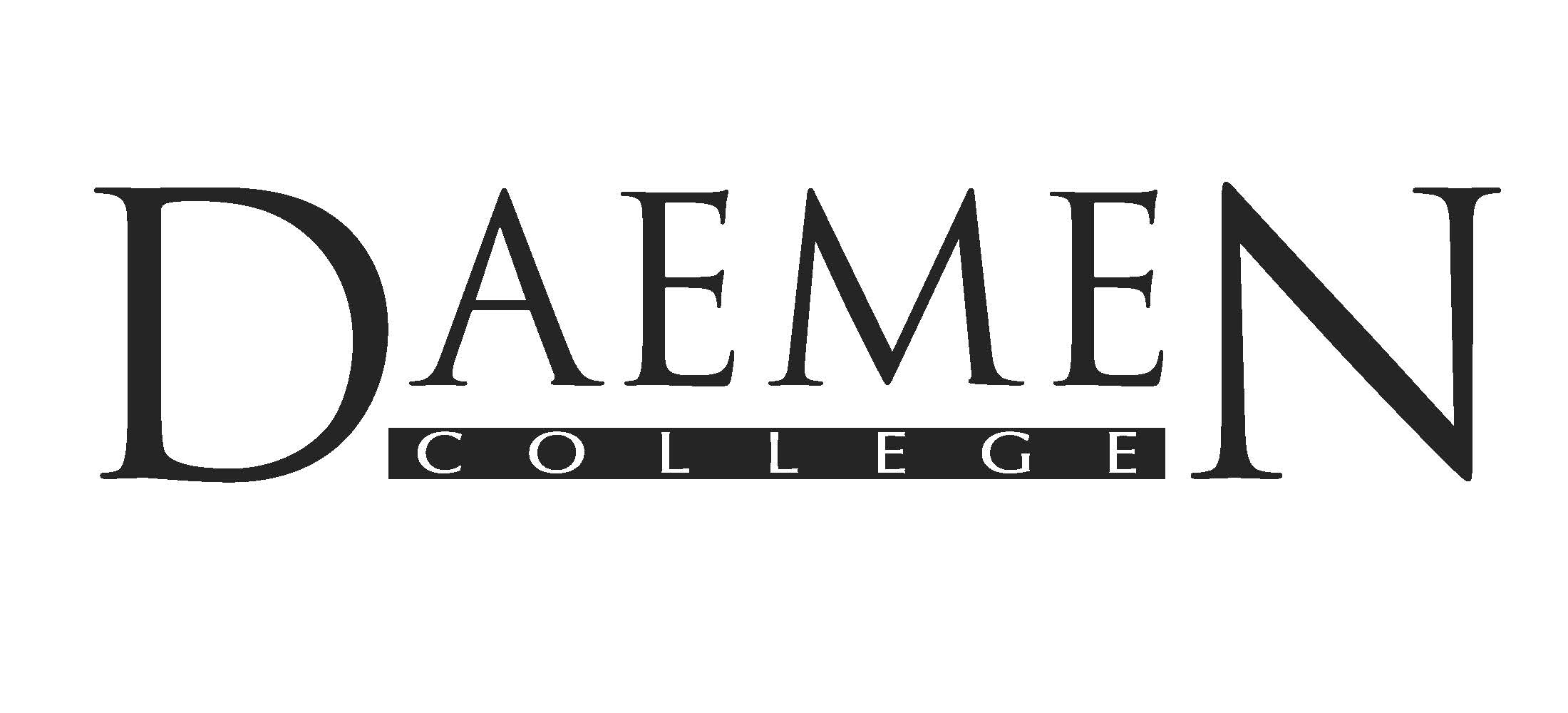 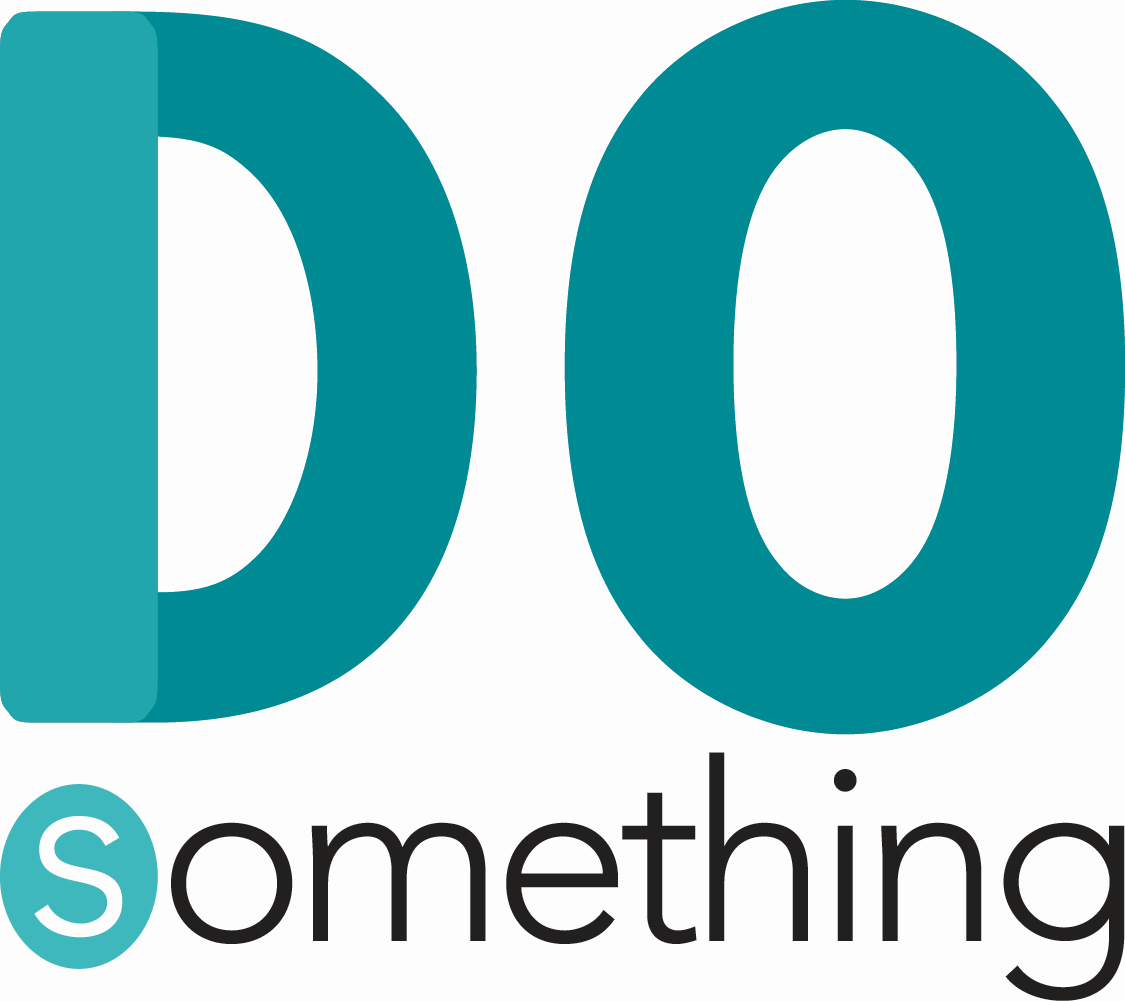 [Speaker Notes: https://www.youtube.com/watch?v=Qw2VKM1vIec]
Contact Information:
Sara Cherry
Sexual Assault & Domestic Violence Advocate 
Crisis Services
716-367-9942
scherry@crisisservices.org
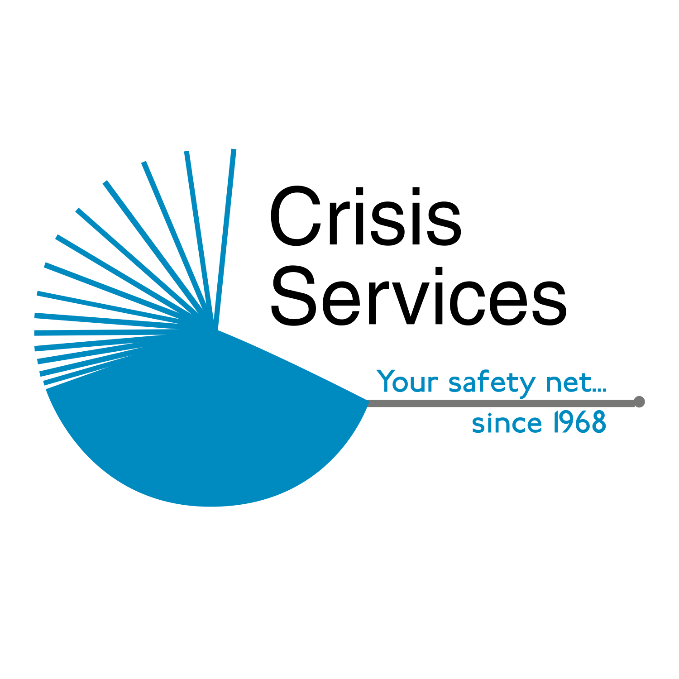